Профили выравниваний
1
План
Белки: гомология и сходство последовательностей
Профиль семейства доменов: надо учитывать возможность вставок/делеций
Паттерн и PROSITE 
PSSM и psi-BLAST
Pftools (PROSITE, myHits) и HHM-профили (Pfam)
Как интерпретировать результат поиска (ROC-кривая)
2
1. Паттерны для поиска в базах последовательностей
Prosite (http://prosite.expasy.org/), fuzzpro и fuzznuc в EMBOSS
ПРОПУСТИТЬ
Паттерн для цинкового пальца
Prosite

Паттерн для цинкового пальца типа С2Н2:
C-x(2,4)-C-x(3)-[LIVMFYWC]-x(8)-H-x(3,5)-H
 [a-zAZ] все возможные аминокислоты в данной позиции
 Х(2,4)  любая аминокислота от 2 до 4 раз
 Х(3)  любая аминокислота ровно 3 раза
 {P}  любая аминокислота, кроме пролина

Паттерны (fingerprints) для белков и средства поиска по паттерну есть в ProSite и пакете EMBOSS
4
ПРОПУСТИТЬ
Цинковые пальцы C2H2
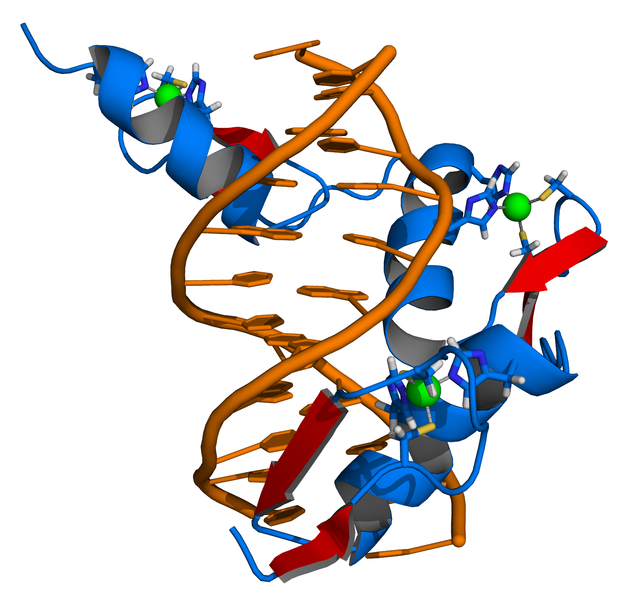 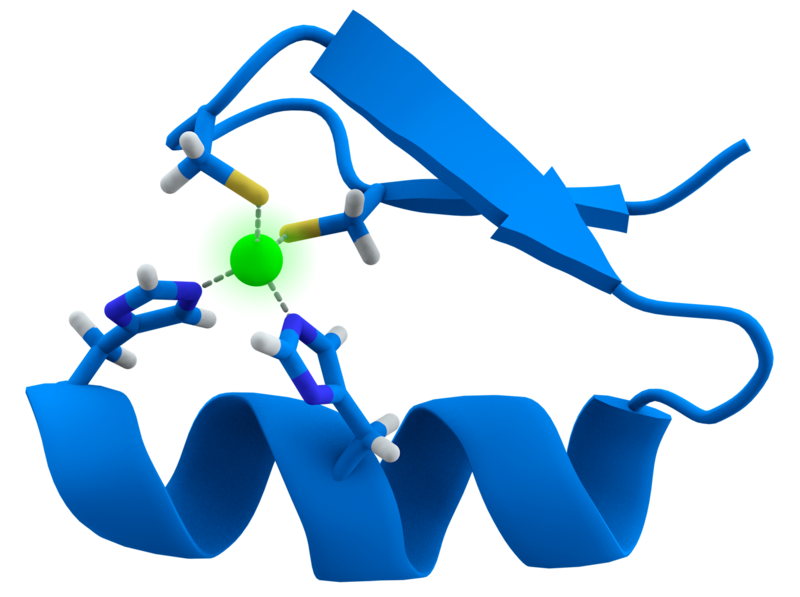 5
2. PSSM – аналог PWM для белков
Psi-BLAST – итерактивный вариант BLAST, использующий блоки множественного выравнивания и поиск по PSSM
PSSM – то же, что PWM
PSSM, или Position-Specific Scoring Matrix, строится по блоку – выравниванию без вставок/делеций
 Используется в программе PSI-BLAST (и MEME)
по последовательностям из списка находок, отмеченным для очередной итерации, строится  выравнивание
в выравнивании находятся блоки
по блоку строится PSSM
по всем PSSM ведется поиск; веса разных PSSM в одной банковской последовательности суммируются
получается, что PSI-BLAST разрешает участки переменной длины между находками PSSM, но никак их не использует при вычислении веса
7
Структура ProSite:
 коллекция белковых семейств и доменов.
 аннотации эволюционных доменов 
 Функциональные участки, мотивы, подписи и профили.
 интерфейс (средства поиска, средства сохранения выравниваний и т.д.)‏
http://au.expasy.org/prosite/
3. Профили выравниваний и поиск по ним в базах последовательностях
Технология HMM реализована в пакете HMMER. Он включен в EMBOSS. 
В Prosite реализована аналогичная, но не идентичная, технология Pftools
Профили
На вход подается выравнивание с инделями
По нему строится т.н. профиль HMM (Hidden Markov Model)
Профиль калибруется по случайному банку для норамлизации веса и рассчета E-value
С помощию профиля в базе последовательностей находятся участки c высоким весом, следовательно, “похожие” на выранивание
Важное отличие профиля от PWM: профиль может быть построен по выравниванию с инделями
9
HMM Профиль. Немножко теории
По выравниванию создается автомат для генерации последовательностей
Этот автомат умеет генерировать случайные последовательности конечной (но не фиксированной!) длины
Он настроен так, чтобы создавать последовательности, “похожие” на профиль, с бóльшей вероятностью
Для каждой входной последовательности можно (т.е. существуют алгоритмы) определить вероятность её сгенерировать этим автоматом. 
Если эта вероятность превышает порог, то последовательность считается соответствующей профилю.
10
Автомат выглядит так:
Выравнивание
Вероятности в квадратиках называются
эмиссионными вероятностями

Вероятности на стрелочках  -
вероятностями перехода
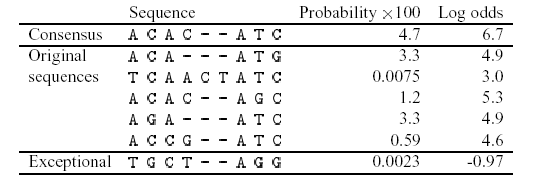 Автомат для него
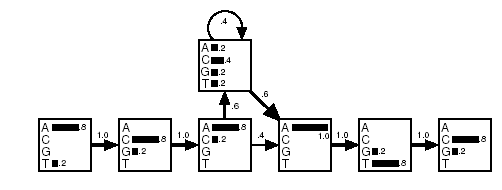 from Krogh, “Computational Methods in molecular biology, pages 45-63, Elsevier, 1998.
11
[Speaker Notes: Сумма эмиссионных вероятностей в квадратике равна 1.
Сумма вероятностей перехода из квадратика равна 1.]
Логарифм отношения правдоподобия, log-odds
Вероятность буквы в данной позиции следует сравнивать с базовой – по геному -  частотой этой буквы.
Пусть базовые частоты всех букв одинаковы и, следовательно, равны 0.25
Отношение правдоподобия для буквы A в первой позиции примера равно 0.8/0.25 = 3.2
Удобнее взять логарифм – чтобы складывать, а не умножать:                        log-odds = ln 3.2 = 1.16
Log-odds >> 0 – за то, что буква A не случайно похожа на колонку выравнивания
Log-odds  0 – за то, что буква A соответствует случайному выбору
Log-odds << 0 – за то, что буква A избегается в колонке выравнивания
12
Определим вес данного выравнивания последовательности ACACATC с профилем
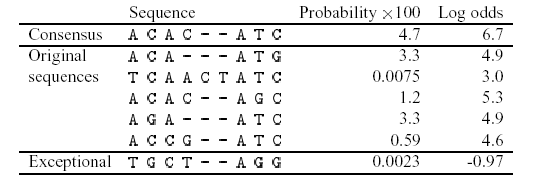 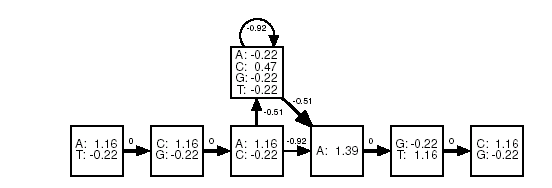 i3
m1
m2
m3
m4
m5
m6
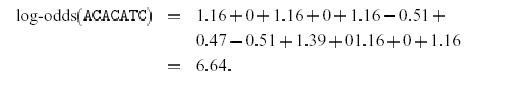 13
[Speaker Notes: В выносках – обозначения квадратиков – вершин графа автомата.
m  - от match
i   - от insertion]
Мы нашли
вес ACACATC = 6.64
… и выравнивание относительно профиля:
 A  C  A  C  A  T  C
m1 m2 m3 i3 m4 m5 m6
Задачу нахождения лучшего по весу выравнивания входной последовательности и HMM профиля решает алгоритм Viterbi
14
Более сложная ситуация
Возможны вставки (i) в любом месте
Возможны делеции (d) в любом месте
Разрешены все возможные переходы между вершинами b (begin), m(match), i(insertion), d(delelion), e(end): 
b => m1, b => d1, b => i1
m => следующую m, m => i, m=>d, m => e
i => i, i => m, i => d, i => e
d => d, d => m, d => i, d => e
15
Граф HMM для выравнивания, в котором восемь колонок без гэпов
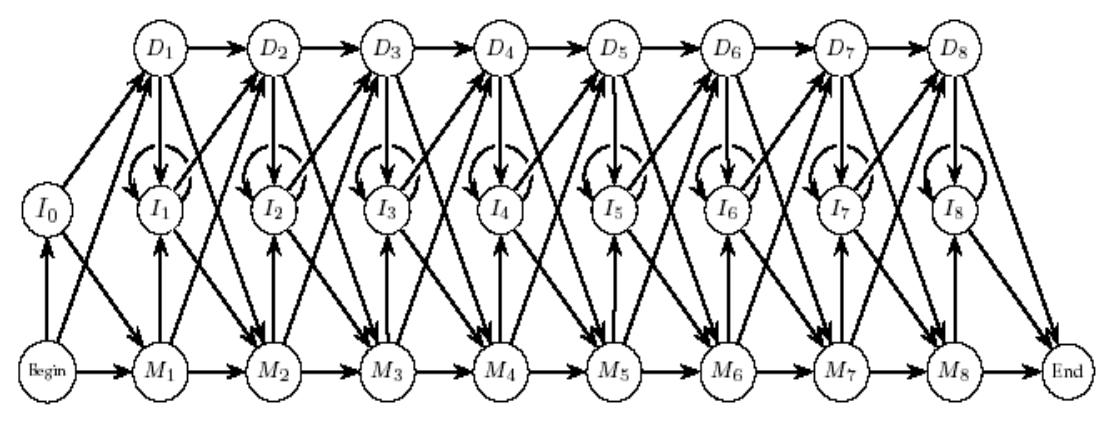 Из презентации безымянного сотрудника ИППИ)
16
HMM профиль, построенный HMMer’ом
log-odds(эмиссионных вероятностей для m)
log(вероятностей переходов
log-odds(эмиссионных вероятностей для i)
A     C     D     E     F     G     H     I      K    L     M  
   m->m  m->i m->d i->m  i->I d->m d->d  b->m  m->e               
    -126      *  -3585                                                         
1  -3610  -3114  -6053  -5506   2082  -5684  -4554   1759  -5277   2345   -632 
-   -149   -500    233     43   -381    399    106   -626    210   -466   -720 
-     -6  -8606  -9649   -894  -1115   -701  -1378   -126      *               
2    604   2386  -4230  -3967  -3020  -2605  -3120    685  -3662  -2921  -2216 
-   -149   -500    233     43   -381    399    106   -626    210   -466   -720 
-     -6  -8606  -9649   -894  -1115   -701  -1378      *      *               
3    595  -2622  -4509  -4862  -5190   3595  -4388  -5082  -4974  -5307  -4405 
-   -149   -500    233     43   -381    399    106   -626    210   -466   -720 
-     -6  -8606  -9649   -894  -1115   -701  -1378      *      *               
4  -4592  -3891  -6106  -6010   4096  -5830  -2943  -1896  -5700   1283  -1205 
-   -149   -500    233     43   -381    399    106   -626    210   -466   -720 
-     -6  -8606  -9649   -894  -1115   -701  -1378      *      *               
5    403  -1180  -3654  -3023   2363  -2897  -1771    922  -2629    268   -383 
-   -149   -500    233     43   -381    399    106   -626    210   -466   -720 
-     -6  -8606  -9649   -894  -1115   -701  -1378      *      *               
6  -3348  -5115   3925  -1340  -5451  -3081  -2608  -5586  -3075  -5406  -4883 
-   -149   -500    233     43   -381    399    106   -626    210   -466   -720 
-     -6  -8606  -9649   -894  -1115   -701  -1378      *      *               
7   2841  -2218  -4381  -4396  -4354   1529  -3793  -4064  -4191  -4344   1956 
-   -149   -500    233     43   -381    399    106   -626    210   -466   -720 
-     -6  -8606  -9649   -894  -1115   -701  -1378      *      *
17
Для выбора порога веса и вычисления E-value находок проводят калибровку HMM профиля на множестве случайных последовательностей
18
Профиль pftools для С2Н2 из Prosite
/GENERAL_SPEC: ALPHABET='ABCDEFGHIKLMNPQRSTVWYZ'; LENGTH=28;
/DISJOINT: DEFINITION=PROTECT; N1=3; N2=26;
/NORMALIZATION: MODE=1; FUNCTION=LINEAR; R1=-0.6689; R2=0.02078310; TEXT='-LogE';
/CUT_OFF: LEVEL=0; SCORE=441; N_SCORE=8.5; MODE=1; TEXT='!';
/CUT_OFF: LEVEL=-1; SCORE=344; N_SCORE=6.5; MODE=1; TEXT='?';
/DEFAULT: D=-20; I=-20; B1=-50; E1=-50; MI=-105; MD=-105; IM=-105; DM=-105;

                A   B   C   D   E   F   G   H   I   K   L   M   N   P   Q   R   S   T   V   W   Y   Z
/I:         B1=0; BI=-105; BD=-105;
.............
/M: SY='C'; M=-10,-20,118,-30,-30,-20,-30,-30,-30,-30,-20,-20,-20,-40,-30,-30,-10,-10,-10,-50,-30,-30;
/M: SY='E'; M= -5,  3,-24,  3,  6,-22,-11, -6,-20,  1,-21,-14,  4, -1,  1, -3,  5,  2,-18,-29,-15,  3;
/I:         I=-12; MI=0; MD=-30; IM=0; DM=-30;
/M: SY='E'; M= -9, -2,-26,  1, 14,-18,-17, -4,-13, -1,-11, -8, -5,-12,  4, -5, -5, -8,-12,-24, -9,  8;
/M: SY='C'; M=-10,-20,119,-30,-30,-20,-30,-30,-30,-30,-20,-20,-20,-40,-30,-30,-10,-10,-10,-50,-29,-30;
/M: SY='G'; M= -3, -1,-28, -1, -7,-28, 36,-11,-33,-11,-27,-18,  4,-15,-10,-12,  1,-13,-27,-24,-23, -9;
/M: SY='K'; M=-10, -2,-28, -3,  8,-25,-19, -7,-26, 36,-24, -8, -1,-12, 10, 27, -9, -9,-18,-19, -8,  8;
/M: SY='A'; M=  8, -7, -9,-11, -7,-17, -7,-14,-16, -6,-16,-11, -4,-15, -6, -5,  8,  4, -7,-27,-15, -7;
/M: SY='F'; M=-19,-29,-19,-37,-28, 71,-29,-17,  0,-28,  9,  0,-20,-30,-36,-19,-19, -9, -1,  9, 31,-28;
................
/M: SY='H'; M=-20,  0,-30,  0,  0,-20,-20, 99,-30,-10,-20,  0, 10,-20, 10,  0,-10,-20,-30,-30, 20,  0;
/M: SY='Q'; M=-10,-10,-25,-12,  1,-16,-22, -2, -6,  1, -3,  6, -9,-17, 13,  3, -9, -8, -9,-19, -4,  6;
/M: SY='R'; M=-13, -8,-26, -9,  0,-19,-19, -4,-21, 20,-16, -6, -2,-17,  6, 35, -8, -7,-14,-21, -9,  0;
/I:         I=-12; MI=0; MD=-29; IM=0; DM=-29;
/M: SY='V'; M= -3,-16,-17,-21,-17, -6,-25,-20, 11,-15,  2,  3,-12,-18,-14,-14, -2,  9, 13,-25, -7,-17;
/M: SY='H'; M=-20,  0,-30,  0,  0,-20,-20, 97,-30,-10,-20,  0, 10,-20, 10,  0,-10,-20,-30,-30, 19,  0;
...................
/I:         E1=0;
C-x(2,4)-C-x(3)-[LIVMFYWC]-x(8)-H-x(3,5)-H
19
Профиль Pftools
Используется в Prosite, БД MyHits. Доступен как stand alone пакет
Не использует HMM – менее обоснован теоретически
Зато веса букв понятны, поэтому профиль можно редактировать вручную
Есть конверторы профиль Pftools <=> Профиль HMM
20
4. Интерпретация результатов поиска по профилю
Профиль
Служит для предсказания принадлежности  последовательности семейству
Оценивает числом – E-value (или нормализованным весом) – сходство последовательности и профиля
Чтобы получить предсказание необходимо выбрать порог E или веса T: E < e (=0.001) (или T > t (= 10 ?) ) <=> последовательность принадлежит семейству
Проверку профиля и выбор порога следует выполнять на множестве последовательностей с известным ответом ( ROC-кривая); если, конечно, такие есть)
Часто между последовательностями “точно, принадлежит” и “точно, не из семейства” есть “серая зона”, зона неопределенности
Скачек веса как один из признаков для выбора порога
22
HMMer search параметры
-E 0.1  (порог E-value находки)
-T 20   (порог веса находки)
23
Проверка профиля на множестве последовательностей с известным ответом про каждую последовательность
Выберем порог t
Тогда предсказывается, что находка 
принадлежит семейству, если  ее вес T >= t 
не принадлежит, если T < t
(аналогично для E-value)
24
Таблица проверки предсказания
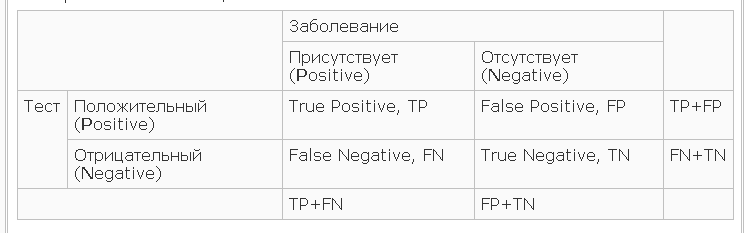 25
Характеристики предсказания
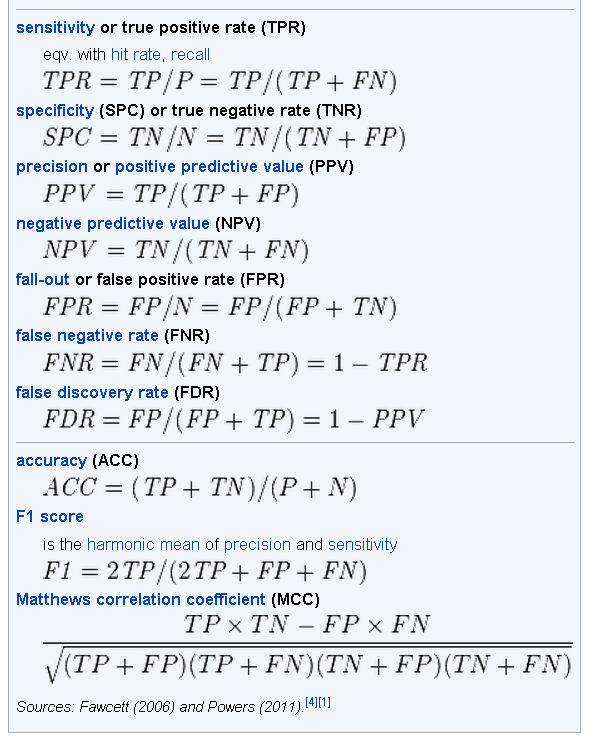 Чувствительность (sensitivity): доля позитивных результатов теста в группе больных пациентов

Специфичность (specificity): доля негативных результатов теста в группе здоровых пациентов

Учёные люди знают еще много параметров, которые можно извлечь из таблицы 2x2 (справа)
26
Как выбрать порог? ROC-кривая (англ. receiver operating characteristic, операционная характеристика приёмника)
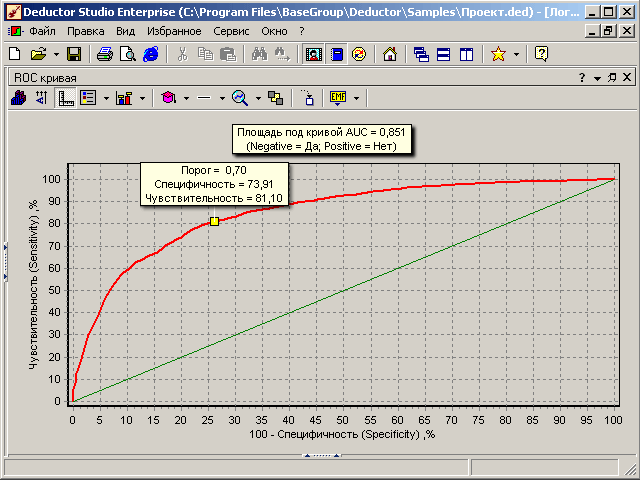 27
ROC-кривая (англ. receiver operating characteristic, операционная характеристика приёмника)
Строится в том случае, когда предсказание основано на вычислении числа, например, нормализованного веса находки профиля
Предсказание должно быть проверено на данных с ИЗВЕСТНЫМ ОТВЕТОМ.
Удобна для выбора порога t: если  нормализованный вес больше  t, то предсказываем принадлежность семейству
Также используют для сравнения разных правил предсказания (площадь под кривой)
Следует помнить, что ROC-кривая имеет смысл только при разумных значениях порога; разумность определяется задачей
28
Пример сравнения
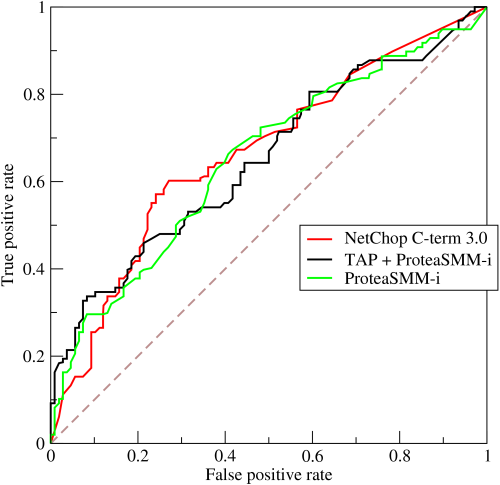 ROC-кривые трёх методов предсказания эпитопов
29
Построение ROC кривой
(напр. В Excel)
Результаты поиска  отсортировать по убыванию по  нормализованному весу (первая колонке выдачи pfsearch) , добавить заголовки столбцов
Добавить столбец с отметкой правильных находок буквой “Y”; используйте vlookup (ВПР) 
На отдельном листе сделать две колонки: 1 – специфичность (ось X) и чувствительность (ось Y)
 Написать формулы для расчета значений оси X и Y; формула в i-й строке  считает, что первые i находок предсказываются принадлежащими семейству, а все – остальные – не принадлежащими семейству. Используйте команду countif (счётесли)
30
Ступенька нормализованного веса
31
Пример: Paired-like homeodomain family
Гомеодомен
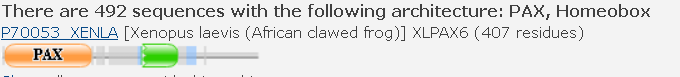 Гомеодомен встречается еще в 289 архитектурах
N-score> 6.5
N-score> 18
32
КОНЕЦ
33
Порог Nscore = 21
Except for paired domains, another convserved motifs are known in the family of proteins containing piared-like homeodomain. 

A group of paired-like homeoproteins contains a well-conserved 14 amino acid motif of unknown function [10], the OAR domain <PS50803>,  named using initials of homeoproteins otp, aristaless and rax [3,4]. 
An OAR domain is located C-terminal to a homeodomain. All known OAR containing proteins contain also paired-like homeodomain and lack paired domain.
Чувствительность – 100%,    две ошибки типа False Negative
34